Engineering Economics I
FEC II
[Speaker Notes: Give student interest factor handout. Discuss slide 2 - 5. Have student work problems on slides 6 – 12 (or do in Kahoot). Discuss slides 13 - 15 to introduce interest factor tables and Excel economic functions.
Working Problems: Have students work problems individually, in pairs, or in teams as you prefer. Insist they record the problems in their notes. They should first write each problem in interest factors, then the equation with numbers, then the answer (as shown in the slides).
If you wish to use a Classroom response system, the problems on slides 6 – 12 have been added to Kahoot. Start the game at https://play.kahoot.it/#/?quizId=0b48bfc4-6715-4955-968a-b88d37336fdb (this also creates a game PIN). Student use their smart phone, tablet to enter the game PIN at https://kahoot.it/. Start the game once they are all online.]
Lesson Objectives
Calculate equivalent cash flows
Using Interest Rate, Compounding Period & Interest Factors
For Bank Accounts, Loans & Investments
Interest rate, i, is applied each compounding period
n = number of compounding periods
Interest factors use i & n to convert between cash flows
Time-Value of Money
Money earns interest
Pay interest to get a loan; get interest by making a loan
Get interest by depositing money in bank account or investing
Interest accumulates each compounding period
You put $5000 in a bank account at 2 % annual interest. How much money is in the account after 3 years? 

n = 3, i = 0.02

$5000 x 1.02 x 1.02 x 1.02 = $5306
You borrow $1000 at 5 % annual interest. How much do you owe after a year? 

n = 1, i = 0.05

$1000 x 1.05 = $1050
Cash Flows
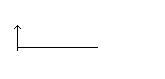 Present, P

Future, F

Uniform Series, A

Uniform (Arithmetic) Gradient Series, G
0 in year 1, G in year 2, 2G in year 3, …, (n-1)G in year n
‘A + G’ is another useful cash flow
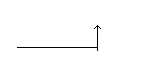 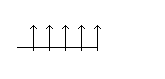 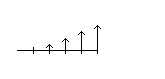 Use interest factor to convert one cash flow to another
Interest Factors
Convert between P, F, A, & G based on i & n
Example: (F/P,i,n) converts present amount to future amount


Interest Factor’s value?
Interest Factor Handout equations
Interest Factor tables 
Search ‘Interest Factor Table’ on Web
Excel PV, FV, & PMT functions
F = P (F/P,i,n)
[Speaker Notes: Interest Factor Handout available in Google Drive
Interest Factor Table - http://global.oup.com/us/companion.websites/9780199778126/pdf/Appendix_C_CITables.pdf]
Deposit $1,000 in bank account at 1 % annual interest. How much is in account after 2 years?
$1,000.20
$1,010.05
$1,020.10
$1,210.15
Assumptions: All given amounts are exact.
You want $10,000 in bank account 7 years from now. Deposit how much now if i = 2.5 %?
$2,097.15
$8,412.65
$8,838.54
$9,210.15
You borrow $15,000 at 5 % Interest. Pay it back in 10 annual payments of?
$1,085.65
$1,295.05
$1,445.03
$1,942.57
Invest $10,000 annually in stocks earning 5 % a year. How much do you have after 25 years?
$325,975.26
$376,154.69
$477,270.98
$500,000.00
The investor ‘put in’ $250,000. The beauty of compounding interest, e.g., the initial $10k grew to $34k.
College Costs
Year 1: 30,000
Year 2: 32,000
Year 3: 34,000
Year 4: 36,000
College costs → What combination of A & G is this cash flow?
A = $15,000 & G = $15,000
A = $15,000 & G = $21,000
A = $20,000 & G = $16,000
A = $30,000 & G = $2,000
Remember: A Uniform (Arithmetic) Gradient Series is: 0 in year 1, G in year 2, 2G in year 3, …, (n-1)G in year n
College Costs
Year 1: 30,000
Year 2: 32,000
Year 3: 34,000
Year 4: 36,000
Deposit the correct amount in an account earning 3 % to pay the college costs
$122,389.63
$128,667.80
$133,815.54
$145,598.19
Assumptions: 
Deposit made one year before first payment due 
College paid from account in four annual payments

Hint: Use A, G & two interest factors
A company is used to making 10 % on projects. What annual net revenue is expected for a project that costs $1M to start and lasts 10 years?
$152,395
$162,745
$175,008
$201,395
Deposit $1,000 in bank account at 1 % annual interest. How much is in account after 2 years?
Do Over: Interest Factor Table
Get Table and find interest rate page (i = 1 %)
Find interest factor column (F/P)
Find compounding period row (n = 2)
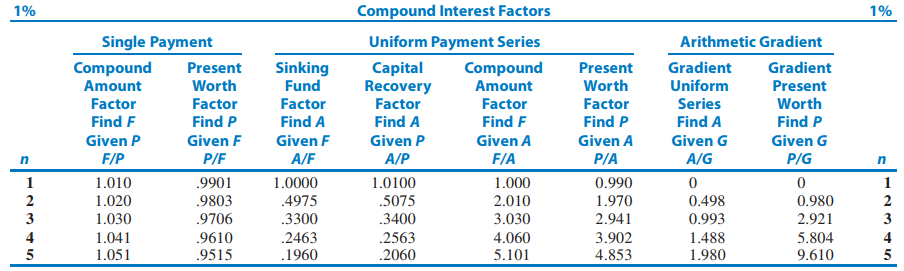 [Speaker Notes: Optional: have student download and use interest factor tables for some problems (or to check results).
http://global.oup.com/us/companion.websites/9780199778126/pdf/Appendix_C_CITables.pdf]
Deposit $1,000 in bank account at 1 % annual interest. How much is in account after 2 years?
Do Over: Excel
FV(Rate,Nper,Pmt,Pv,Type)  converts A and/or P to F
Rate = i = interest rate as fraction
Pmt = A = uniform series of payments
Pv = P = payment right now
Type
0 = payments at end of compounding periods (or leave blank)
1 = payments at beginning of compounding periods 
We will leave it blank
Other Excel Functions 
  PV: converts A and/or F to P
  PMT: converts F and/or P to A
FV can convert P & A to F simultaneously
[Speaker Notes: Optional: Student can work some problems using Excel.
FV converts A or P to F
FV, PV, PMT are set up for loans. Give them negative Pmt, Pv, or Fv to get a positive result.
For this problem, leave Pmt and Type blank.]
Deposit the correct amount in an account earning 3 % to pay the college costs. A = 30k, G = 2k, n = 4, I = 3%.
Do Over: Use Interest Factor Table
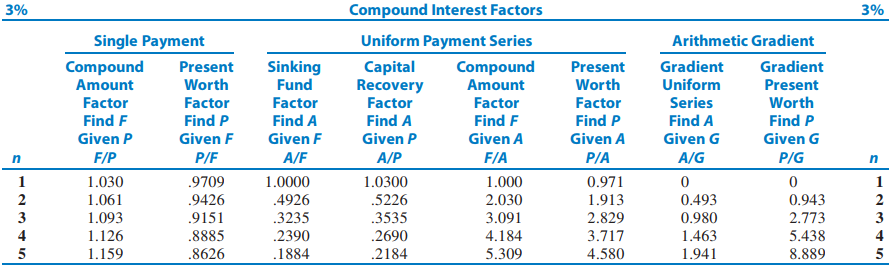